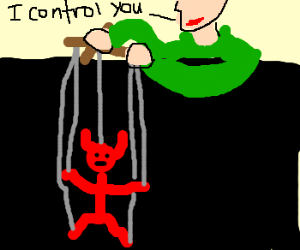 How Sin
Plays Us
Manipulations Of Sin
Pride
Dan 6:3-5 – “Then the commissioners and satraps began trying to find a ground of accusation against Daniel in regard to government affairs; but they could find no ground of accusation or evidence of corruption, inasmuch as he was faithful, and no negligence or corruption was to be found in him. Then these men said, ‘We will not find any ground of accusation against this Daniel unless we find it against him with regard to the law of his God.’”
Manipulations Of Sin
Pride
Fear
Prov 28:1 – “The wicked flee when no one is pursuing, but the righteous are bold as a lion”
1 Kings 12:27 – “If this people go up to offer sacrifices in the house of the Lord at Jerusalem, then the heart of this people will return to their lord, even to Rehoboam king of Judah; and they will kill me and return to Rehoboam king of Judah.”
2 Chron 11:13-14a – “Moreover, the priests and the Levites who were in all Israel stood with [Rehoboam] from all their districts. For the Levites left their pasture lands and their property and came to Judah and Jerusalem”
2 Chron 11:14b-17 – “for Jeroboam and his sons had excluded them from serving as priests to the Lord. He set up priests of his own for the high places, for the satyrs and for the calves which he had made. Those from all the tribes of Israel who set their hearts on seeking the Lord God of Israel followed them to Jerusalem, to sacrifice to the Lord God of their fathers. They strengthened the kingdom of Judah and supported Rehoboam the son of Solomon for three years, for they walked in the way of David and Solomon for three years.”
Manipulations Of Sin
Pride
Fear
Anger/Bitterness
Jon 4:3 – “O Lord, please take my life from me, for death is better to me than life.” Now to us that sounds like an overreaction, doesn’t it?
Jon 4:9 – “Then God said to Jonah, ‘Do you have good reason to be angry about the plant?’ And he said, ‘I have good reason to be angry, even to death.’”
Jon 4:10-11 – “Then the Lord said, ‘You had compassion on the plant for which you did not work and which you did not cause to grow, which came up overnight and perished overnight. Should I not have compassion on Nineveh, the great city in which there are more than 120,000 persons who do not know the difference between their right and left hand, as well as many animals?’”
2 Pet 2:14 – “having eyes full of adultery that never cease from sin, enticing unstable souls, having a heart trained in greed, accursed children”
Manipulations Of Sin
Pride
Fear
Anger/Bitterness
Envy
1 Sam 18:8-9 – “Then Saul became very angry, for this saying displeased him; and he said, ‘They have ascribed to David ten thousands, but to me they have ascribed thousands. Now what more can he have but the kingdom?’ Saul looked at David with suspicion from that day on.”
Manipulations Of Sin
Pride
Fear
Anger/Bitterness
Envy
Love of Money
1 Tim 6:10 – “For the love of money is a root of all sorts of evil, and some by longing for it have wandered away from the faith and pierced themselves with many griefs.”
Practical Application
Satan Does Not Care About Us
1 Pet 5:8 – “Be of sober spirit, be on the alert. Your adversary, the devil, prowls around like a roaring lion, seeking someone to devour.”

We Reap What We Sow
Gal 6:7 – “Do not be deceived, God is not mocked; for whatever a man sows, this he will also reap.”
Gal 6:8 – “For the one who sows to his own flesh will from the flesh reap corruption, but the one who sows to the Spirit will from the Spirit reap eternal life”
Prov 13:5b – “the way of the transgressor is hard”

Let The Love Of Christ Compel You
2 Cor 5:14 – “For the love of Christ controls us, having concluded this, that one died for all, therefore all died.”